APERTURA DE SOBRES QUE CONTIENEN CÉDULAS DE VIGILANCIA DE LOS COMITÉS DE CONTRALORÍA CIUDADANA
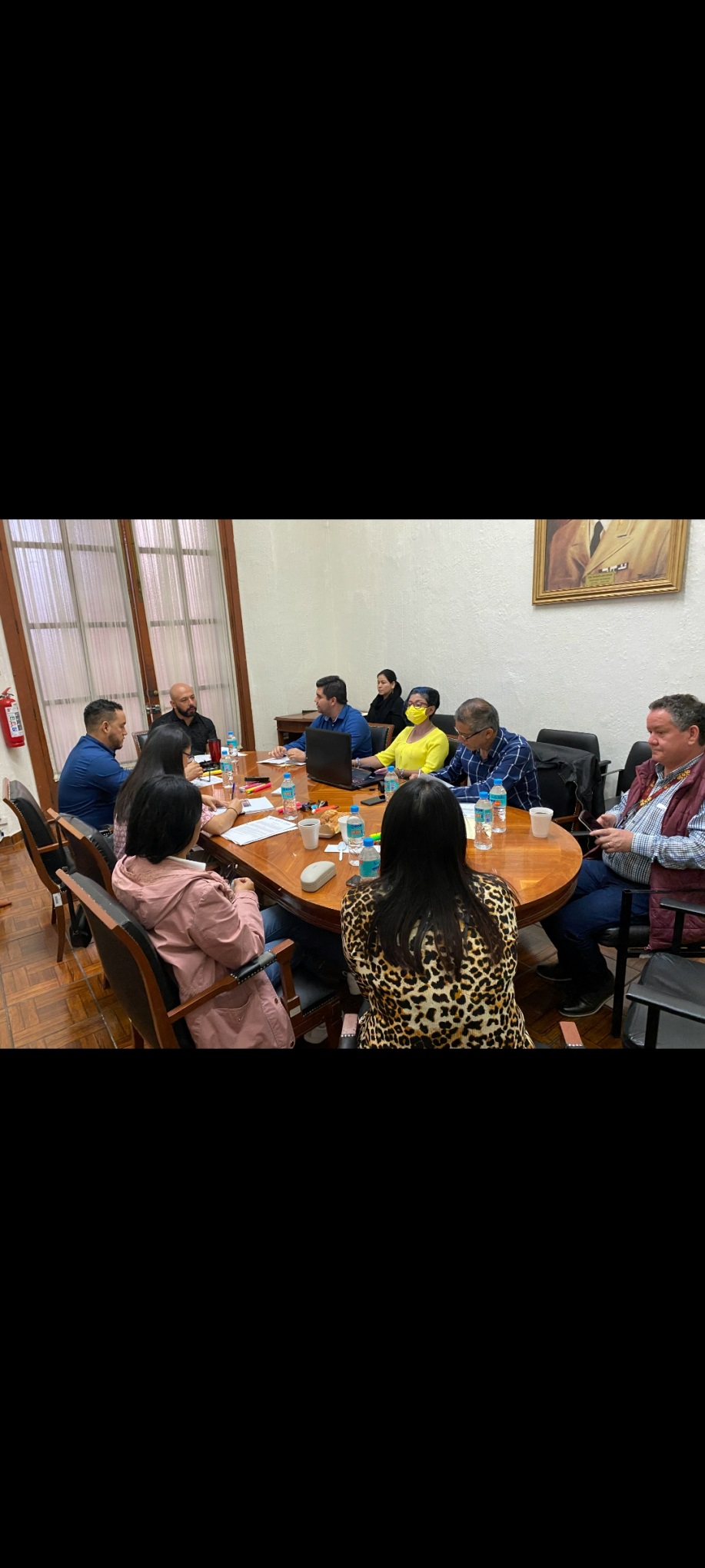 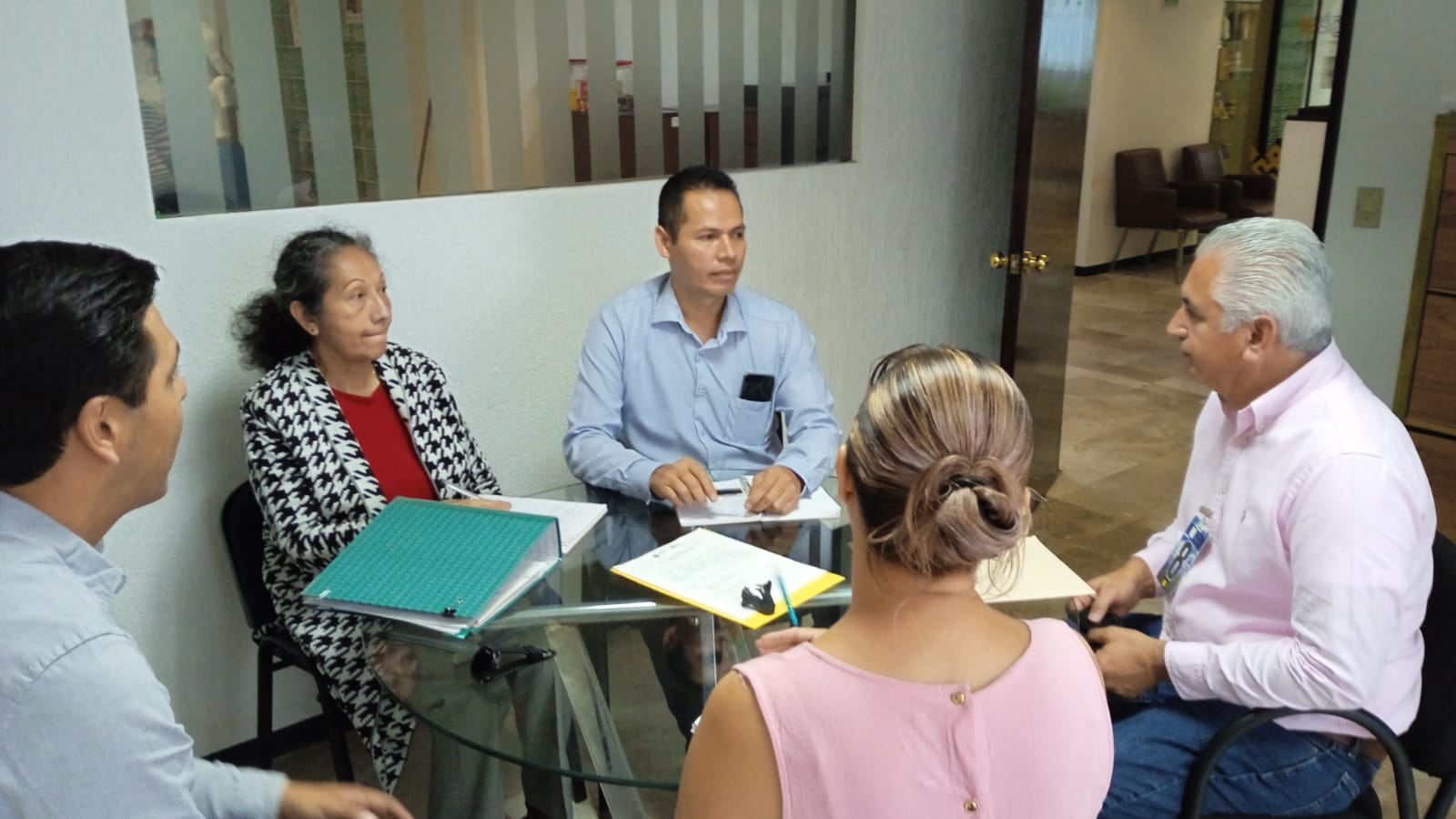 DEPENDENCIA O ENTIDAD: 
SECRETARÍA DE GOBIERNO


FECHA:
15 DE FEBRERO 2023
DEPENDENCIA O ENTIDAD: 
SECRETARÍA DE DESARROLLO ECONÓMICO Y
PORTUARIO

FECHA:
 23 DE FEBRERO 2023
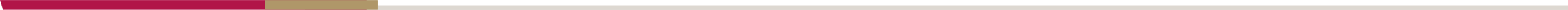 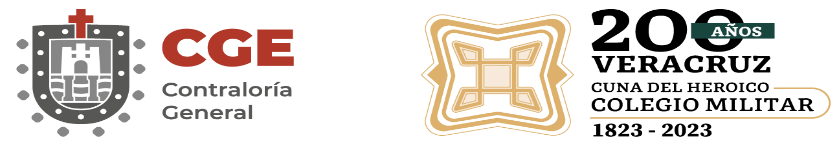 APERTURA DE SOBRES QUE CONTIENEN CÉDULAS DE VIGILANCIA DE LOS COMITÉS DE CONTRALORÍA CIUDADANA
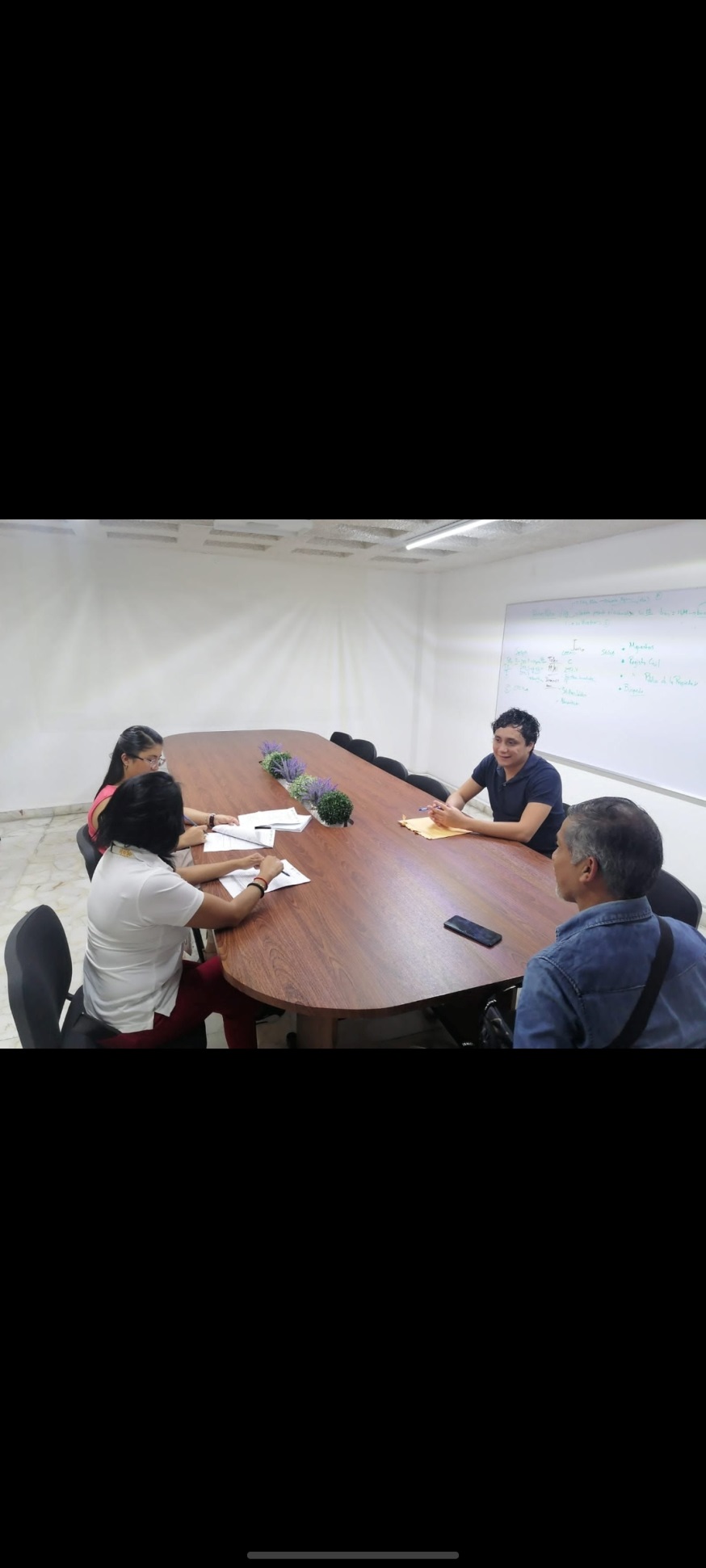 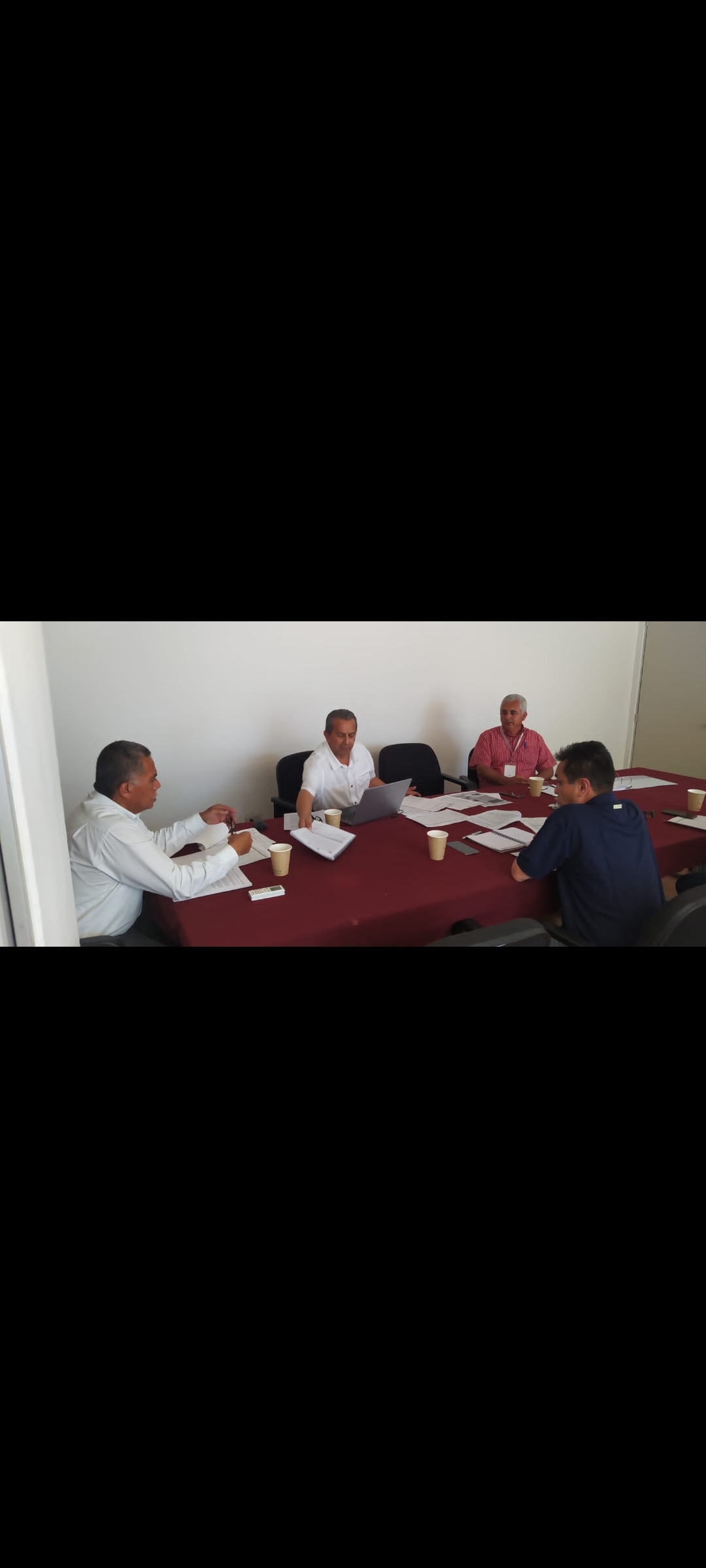 DEPENDENCIA O ENTIDAD: 
INSTITUTO VERACRUZANO DE LA MUJER


FECHA:
28 DE FEBRERO 2023
DEPENDENCIA O ENTIDAD: 
SECRETARÍA DE INFRAESTRUCTURA Y OBRA PÚBLICA


FECHA:
28 DE FEBRERO 2023
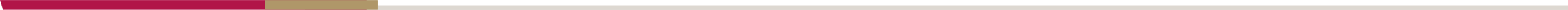 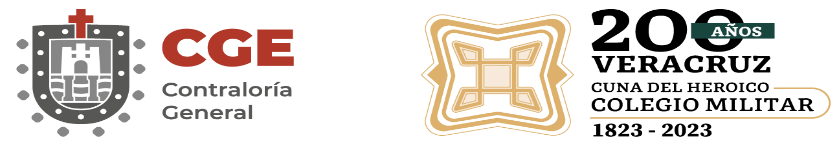 APERTURA DE SOBRES QUE CONTIENEN CÉDULAS DE VIGILANCIA DE LOS COMITÉS DE CONTRALORÍA CIUDADANA
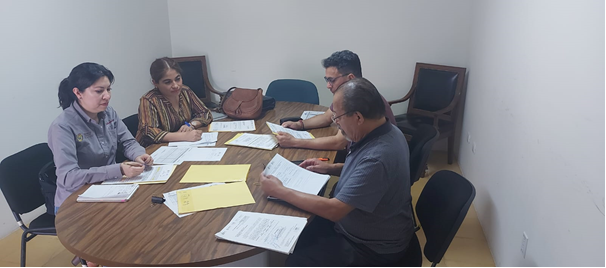 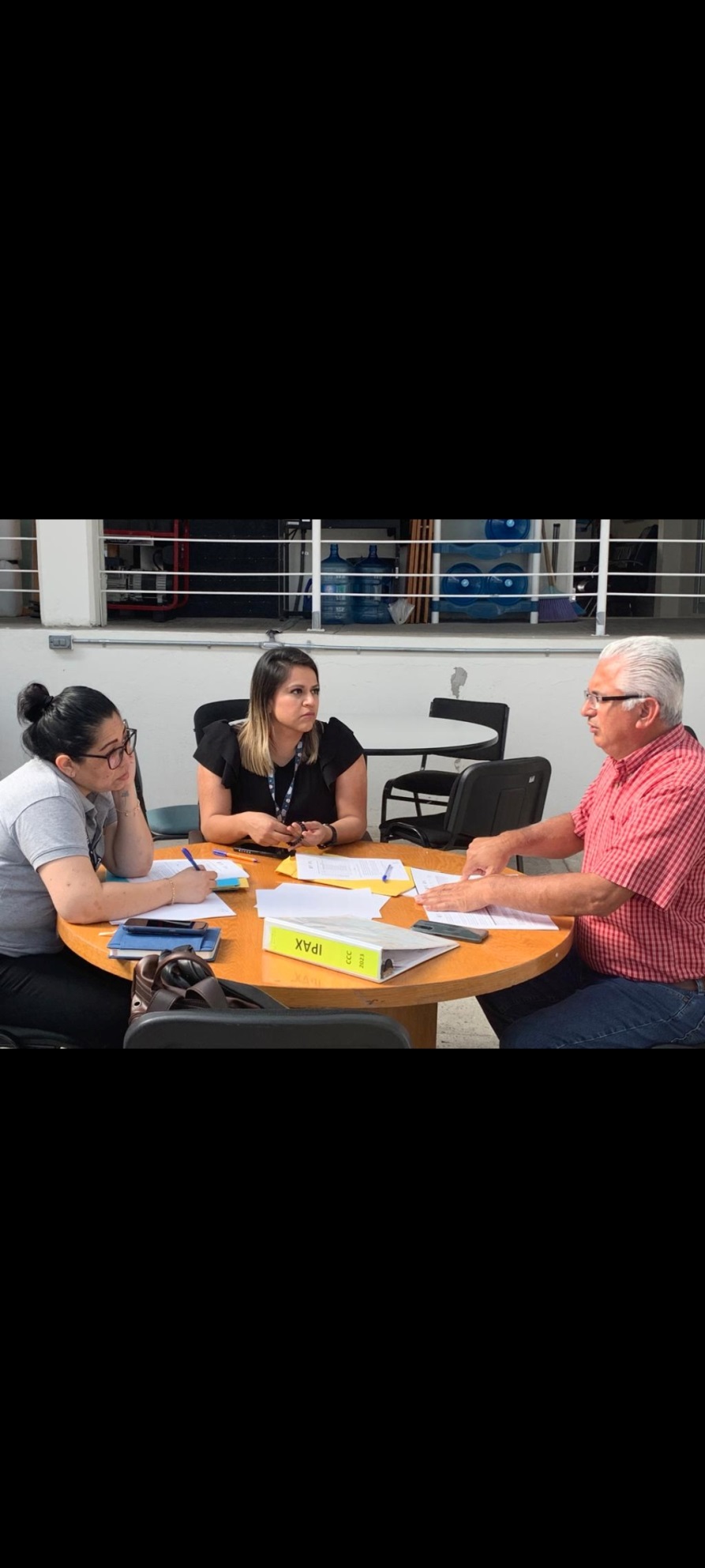 DEPENDENCIA O ENTIDAD: 
SECRETARÍA DE DESARROLLO AGROPECUARIO, RURAL Y PESCA DEL ESTADO DE VERACRUZ

FECHA:
28 DE FEBRERO 2023
DEPENDENCIA O ENTIDAD: 
INSTITUTO DE POLICÍA AUXILIAR DEL ESTADO DE VERACRUZ

FECHA:
28 DE FEBRERO 2023
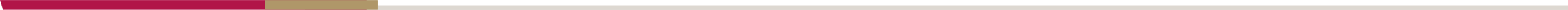 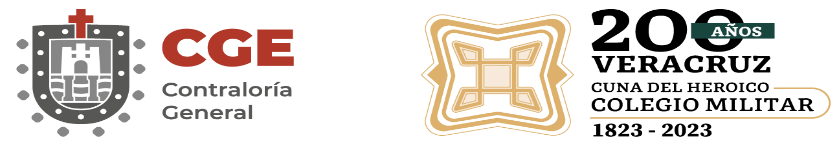